Тема урока:
взаимосвязь 
музыки и живописи. Музыкальная живопись и живописная музыка.
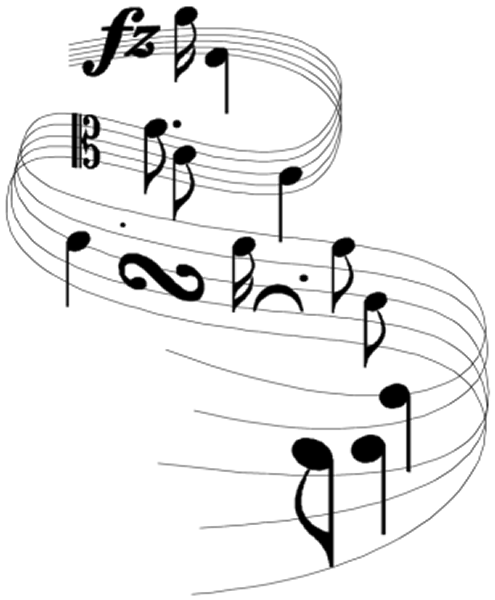 Музыка
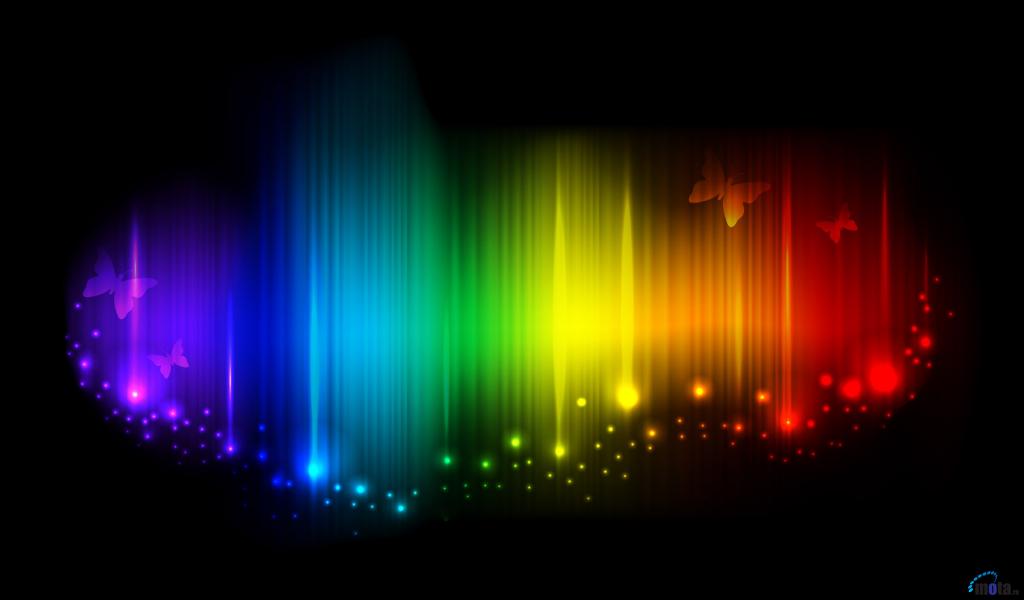 Живопись
КАК?
Средства выразительности
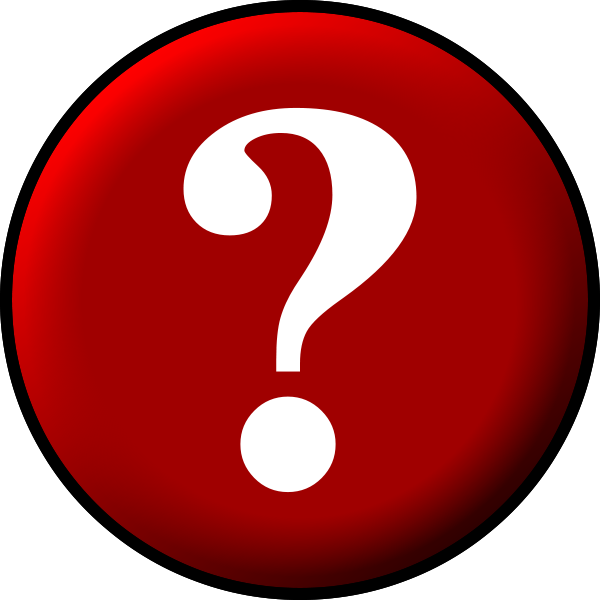 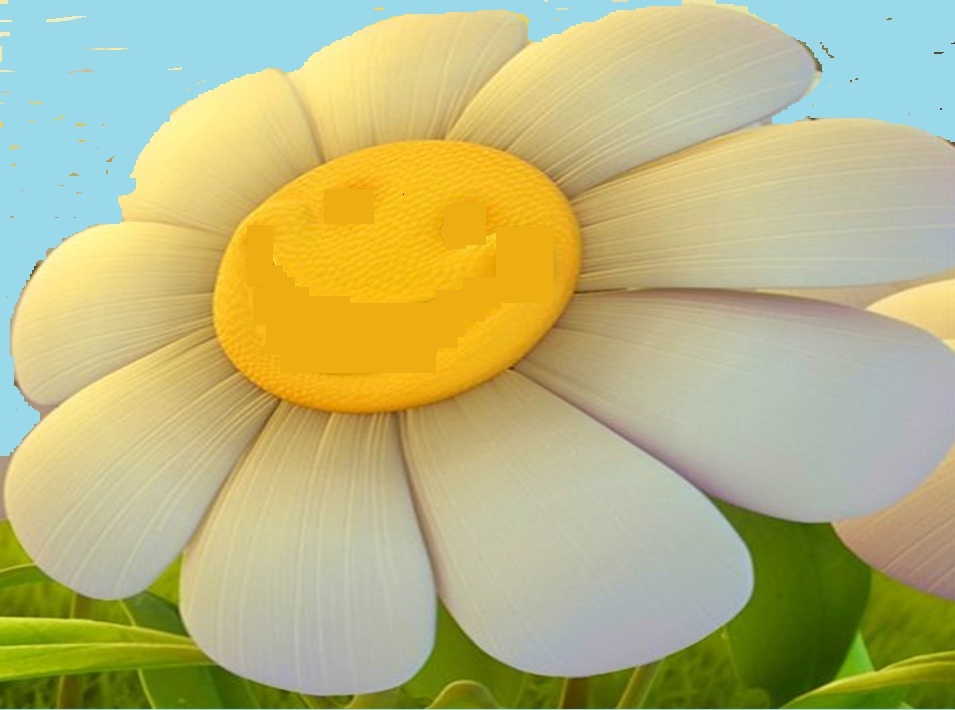 Темп
Жанр
Тембр
Интонация
Средства музыкальной выразительности
Лад
Нюансы (динамика звука)
регистр
Мелодический рисунок
Ритм
ЧТО?
Красота
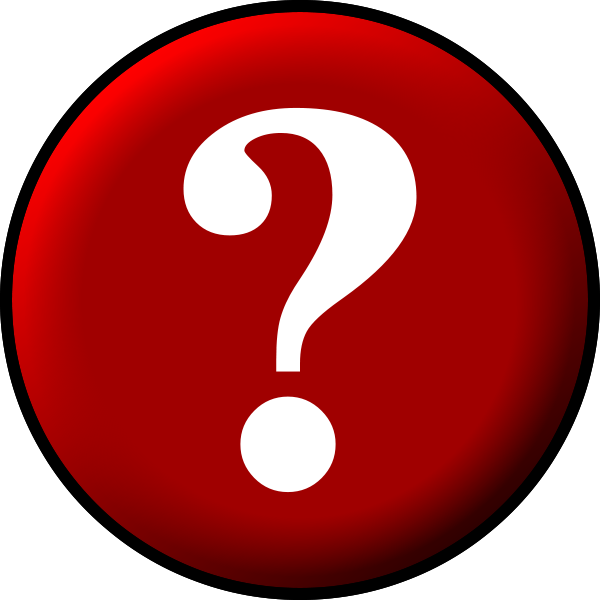 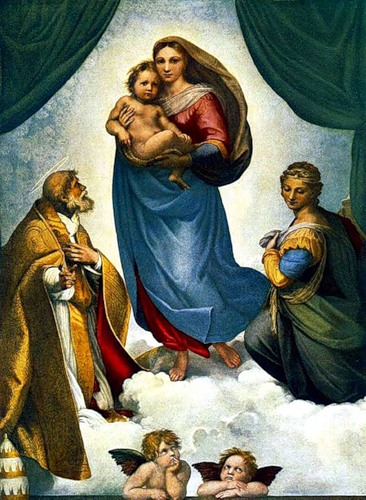 Рафаэль
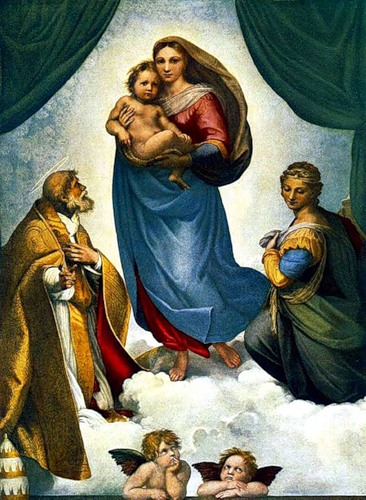 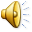 Рафаэль
«Живописная музыка» это та, которая настолько ярко и убедительно передает впечатления композитора, что мы начинаем, словно бы видеть эти картины, а «музыкальной живописью» называют живопись, наполненную столь тонким поэтическим          
                                                         чувством, что его
                                                         трудно передать                  
                                                            словами, а можно
                                                         выразить только 
                                                          такой же поэтичной
                                                    мелодией. 
                                                            Д.Б. Кабалевский
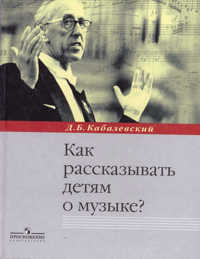 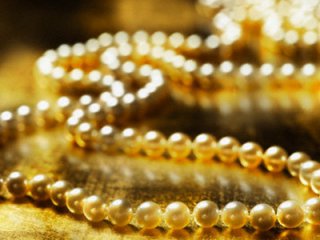 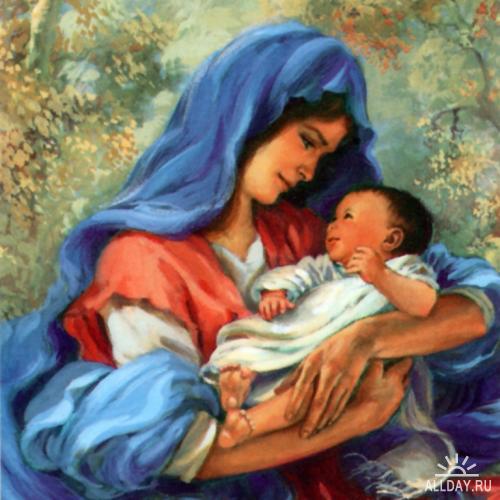 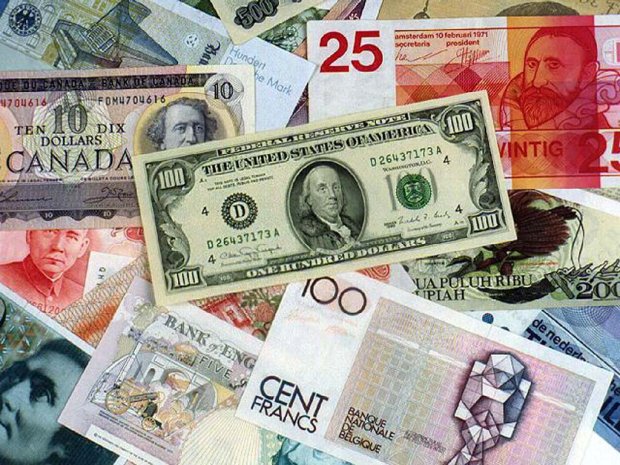 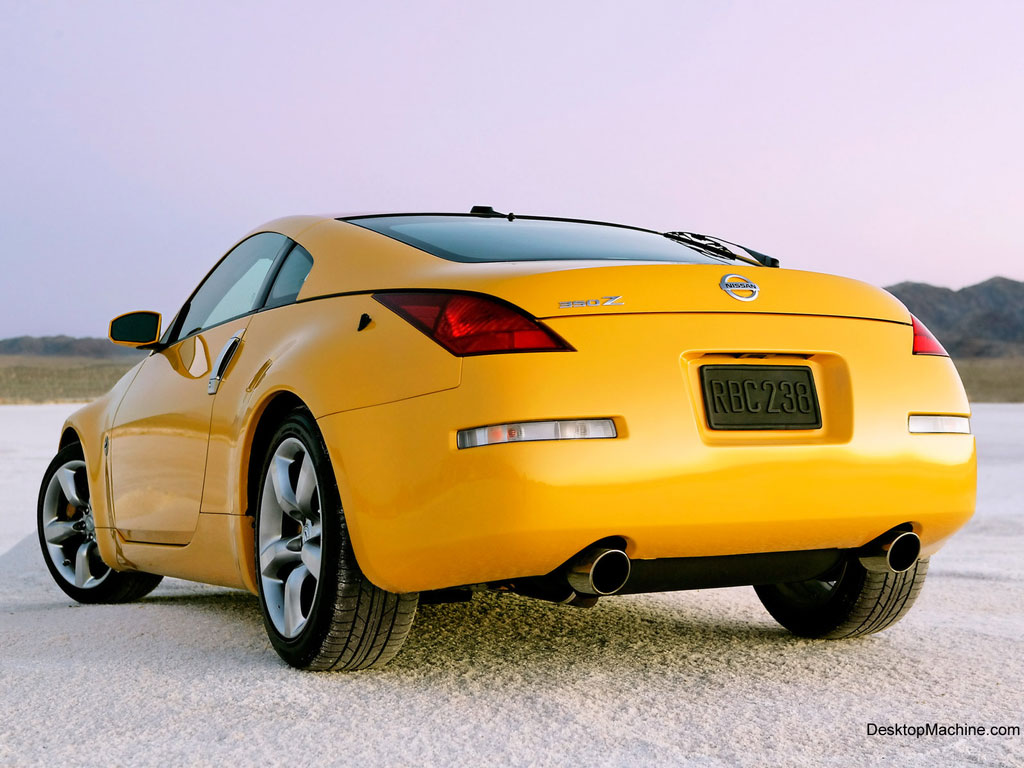 Для чего?
Неземная красота -вечна
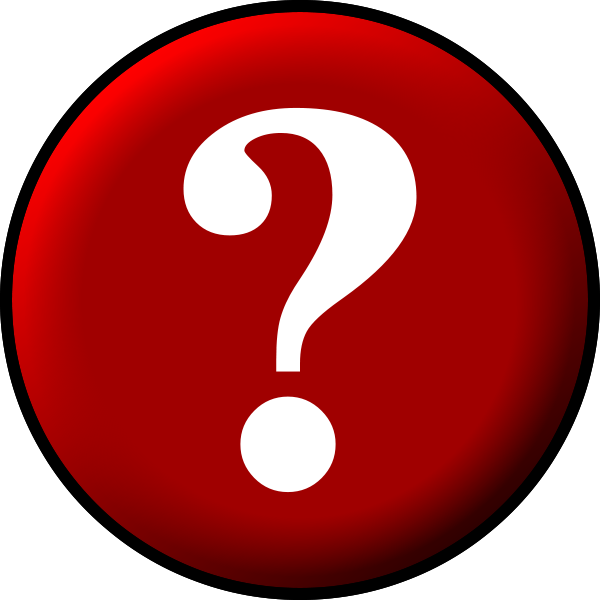 Рефлексия
Что стало бы с живописью, если бы не было музыки?
Соперники или друзья музыка и живопись?
С помощью чего авторы передают своё состояние души?
Как понимаем выражение «Живописная музыка» и «Музыкальная живопись»?
Что такое «Небесная красота» и «Земная красота»?
Что нового узнали на уроке?
Какие имена прозвучали на уроке?
Что запомнилось больше всего?
Д/З 

Всем: Подобрать свой музыкальный пример слияния музыки и живописи к репродукции  на ст. 80
На выбор
  Подобрать зрительный ряд к песне «Мама»
  Подобрать стихотворение про маму
  Подобрать свой  музыкально-живописный 
   пример слияния музыки и живописи
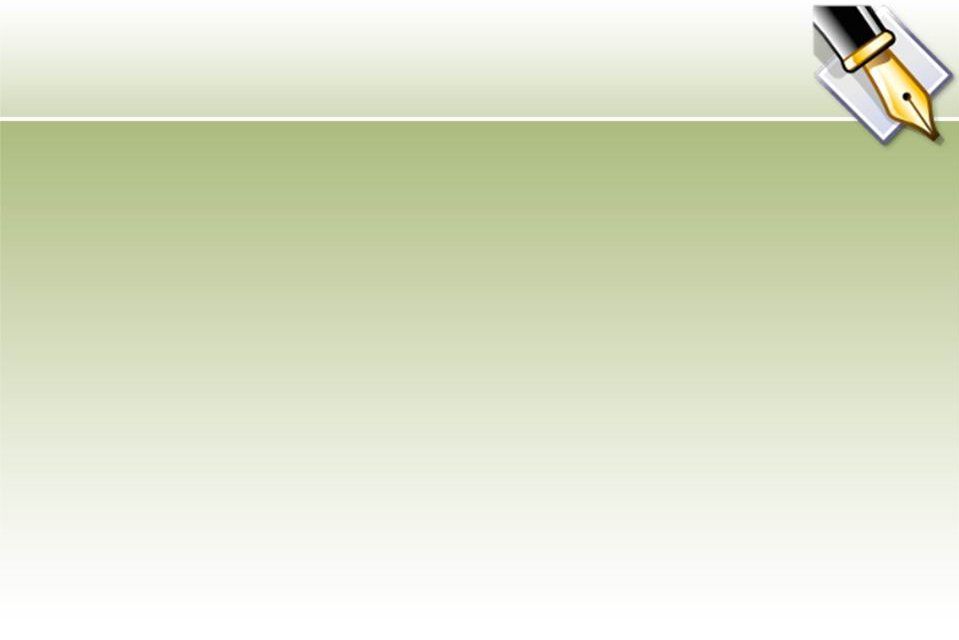 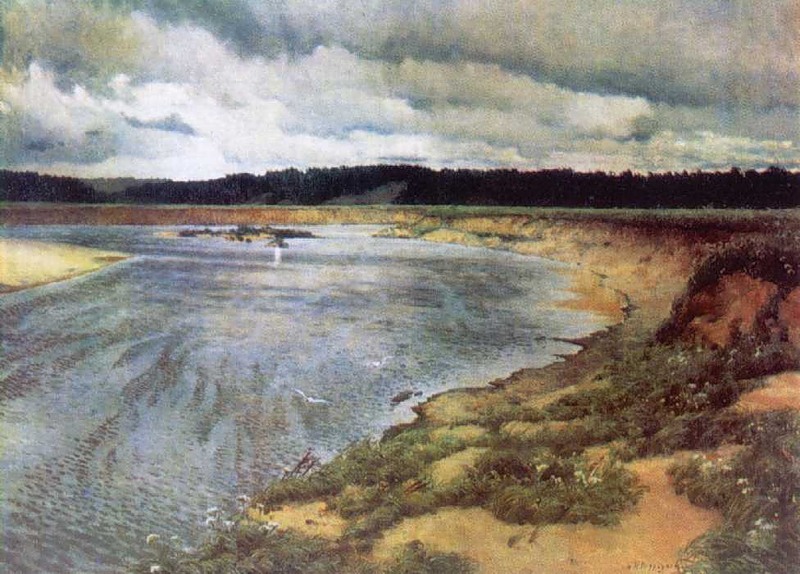 Остроухов «Сиверко»